Training programme

RED-ALERT is structured around 5 themes: 
Theme 1: Water Fingerprinting. 
Theme 2: Environmental Sensor development. 
Theme 3: One Health Modelling. 
Theme 4:  Ecosystem Services & Socioecological. 
Theme 5: Co-creation of One Health. 

Our 5 themes span 4 cross-cutting areas: genes, molecules, organisms and ecosystems 
and 3 key skills areas: 

Modelling and handling of large data sets for environmental system analysis and linkage with ecosystem function and services at a variety of temporal / spatial scales 
(b) Environmental legislation and water policy 
(c) Fieldwork and data acquisition
[Speaker Notes: THEMES]
Training programme

Living Labs
Training will be delivered via student-stakeholder co-creation of Real-Time Digital Water-Based Systems focused around 4 UK sentinel catchment sites (Living Labs) utilizing new and existing long-term data and partnerships: 
Cam/Wellow Living Lab (SW England) 
Conwy Living Lab (N.Wales) 
Taff/Ely Living Lab (S.Wales) 
Exe/Tamar/Dart (S.England) 
RED-ALERT will also connect with Global Living Labs through established 
collaborations to enable translation of knowledge we generate in RED-ALERT to 
the global stage: 
The Eerste River (South Africa) 
The Arrone River (Italy) 
Central Kalimantan (Borneo)
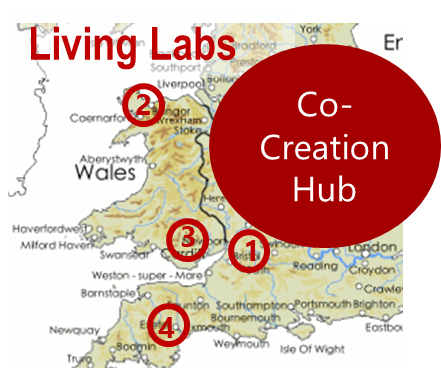 [Speaker Notes: THEMES]